RICH700 Assembly   28.07.16
Flying to the tent
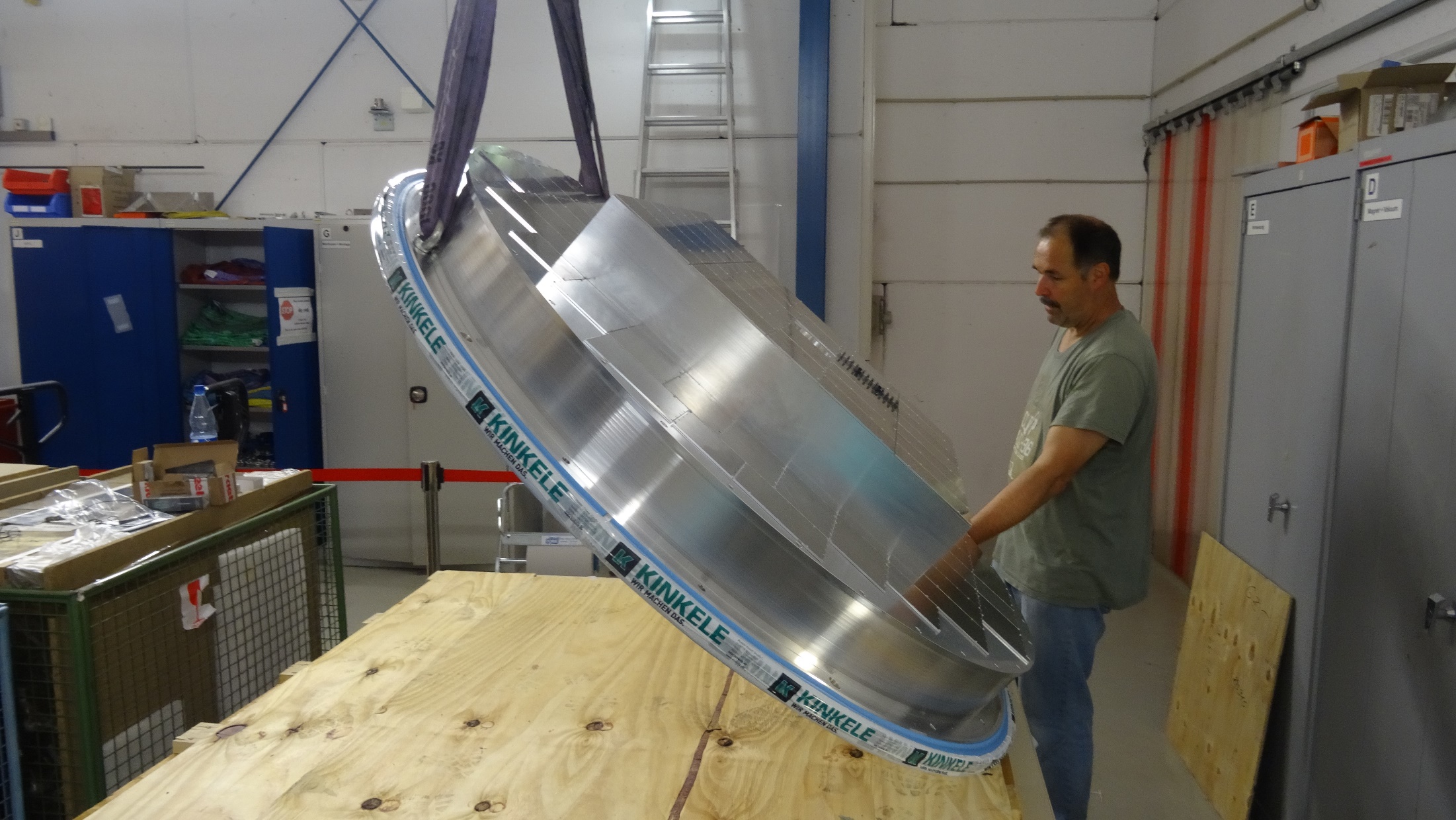 RICH700 Assembly   28.07.16
Flying to the tent
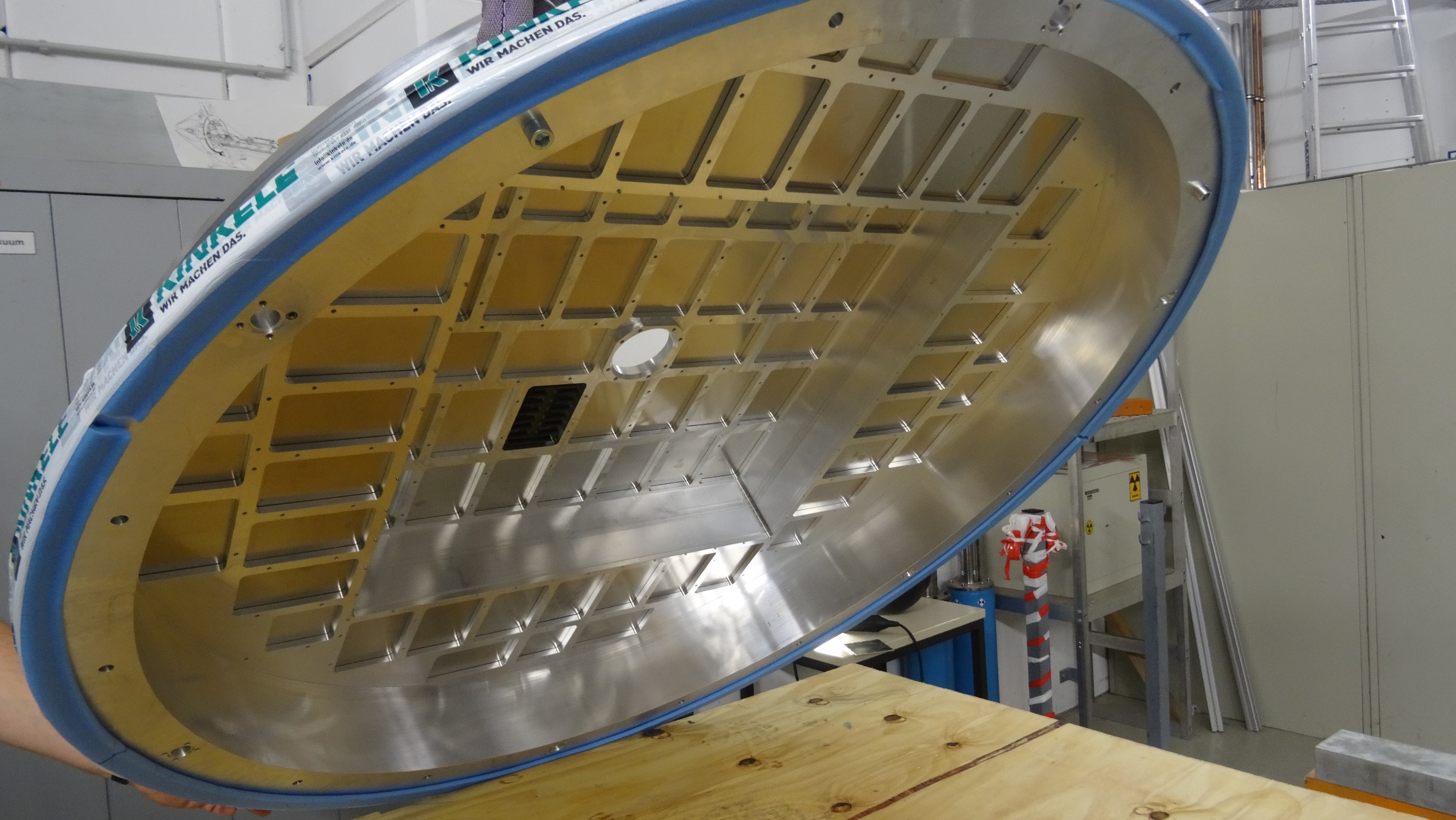 RICH700 Assembly   28.07.16
Flying to the tent
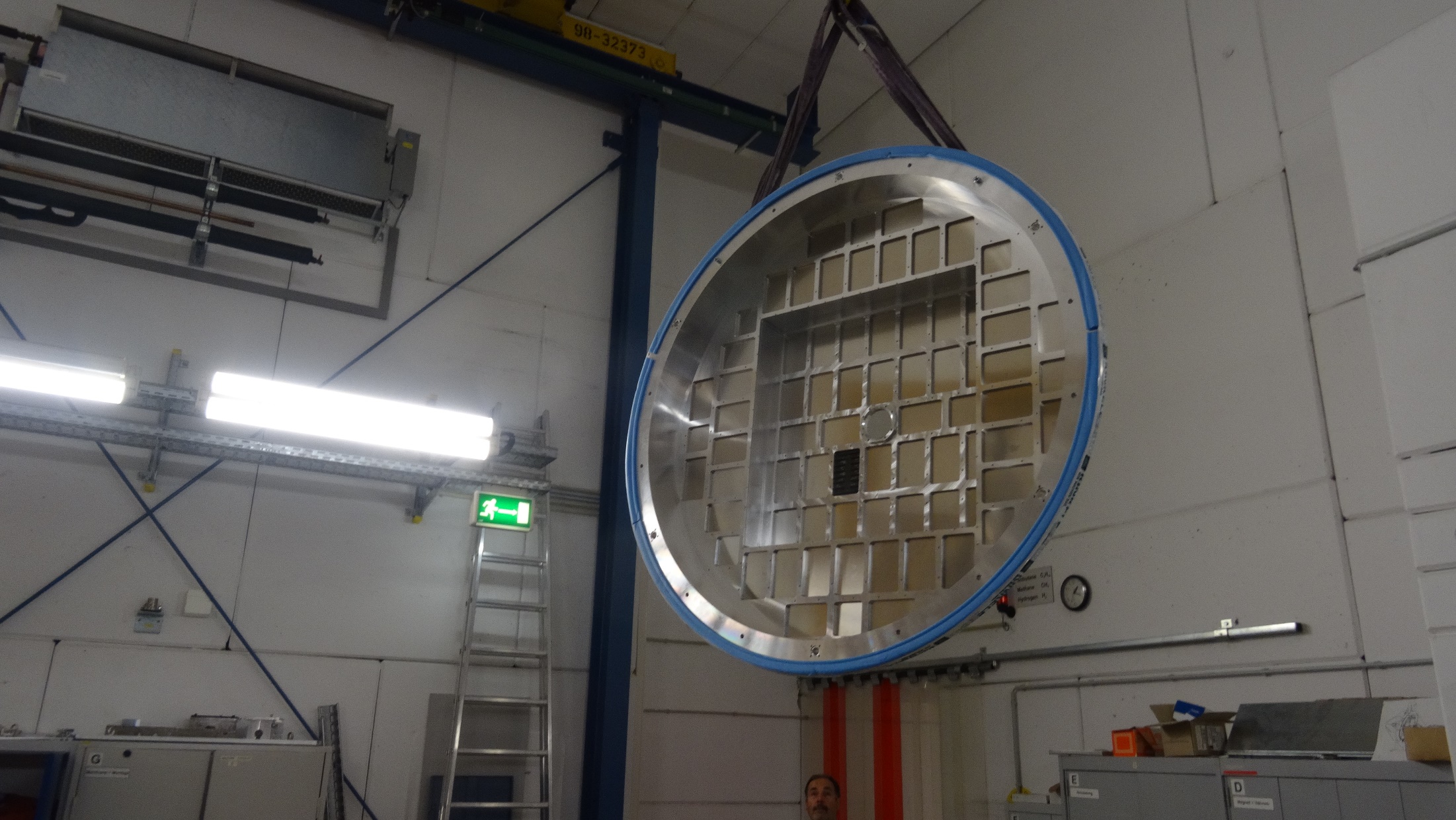 RICH700 Assembly   28.07.16
Flying to the tent
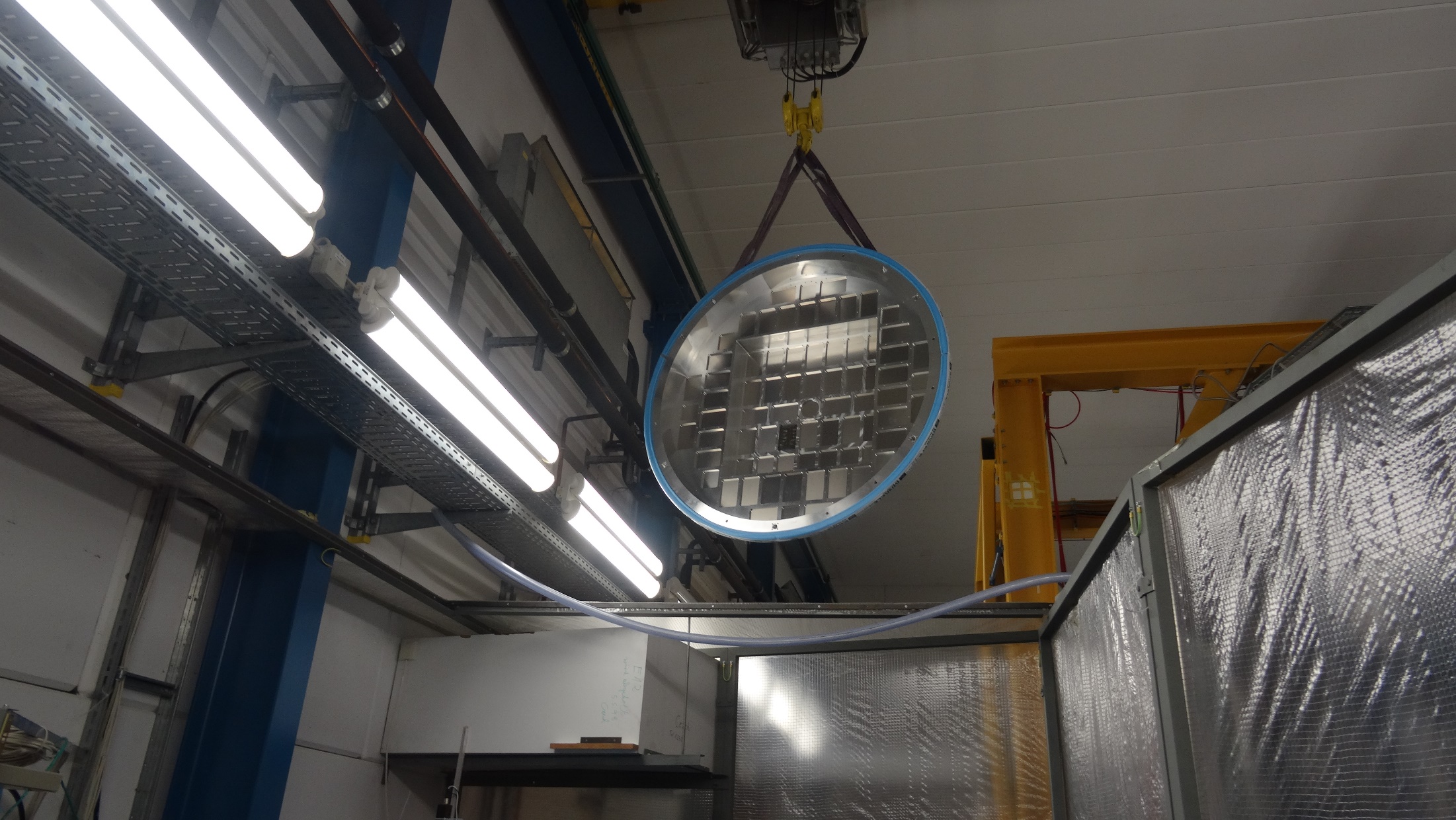 RICH700 Assembly   28.07.16
Flying to the tent
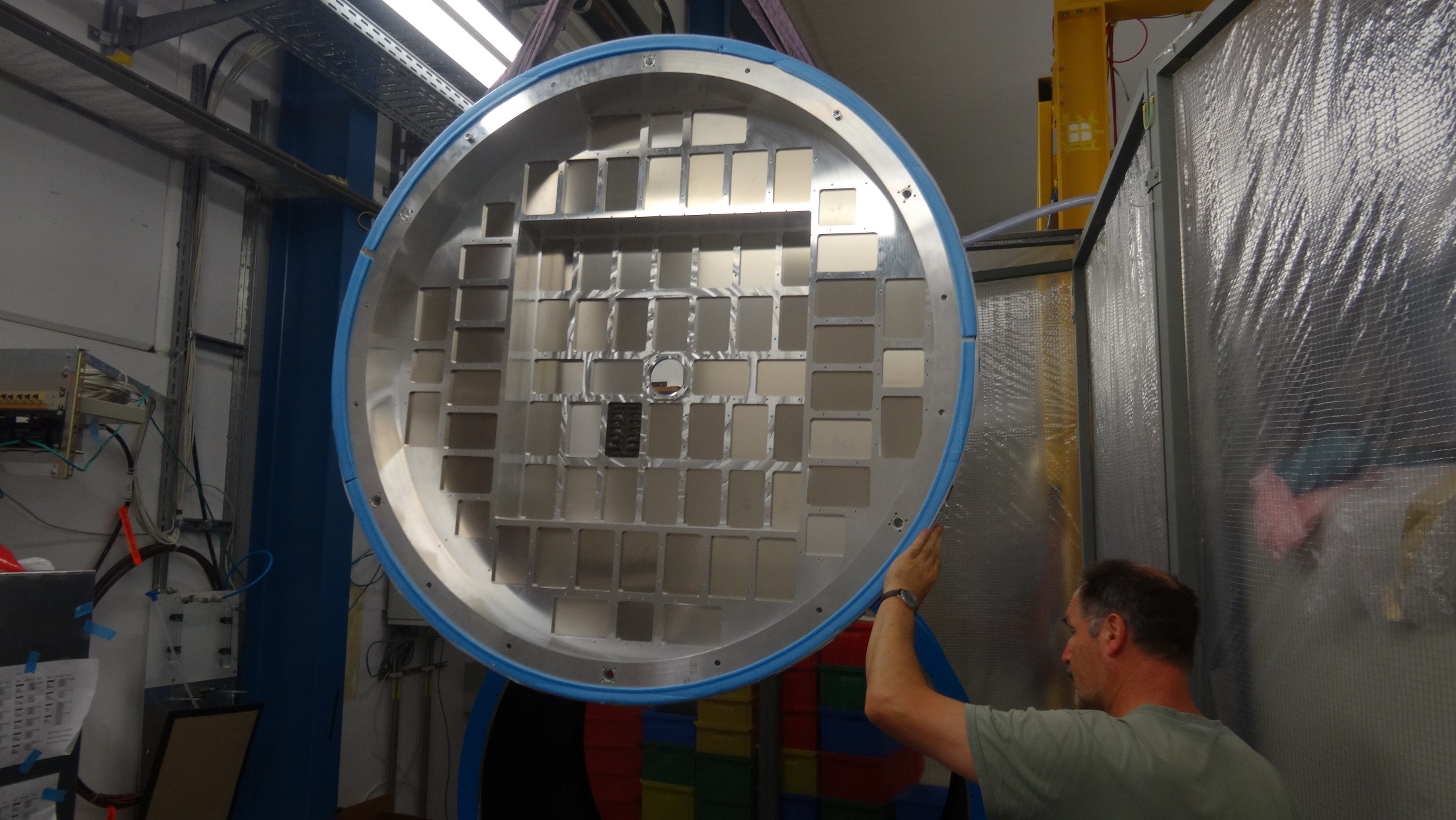 RICH700 Assembly   28.07.16
Flying to the tent
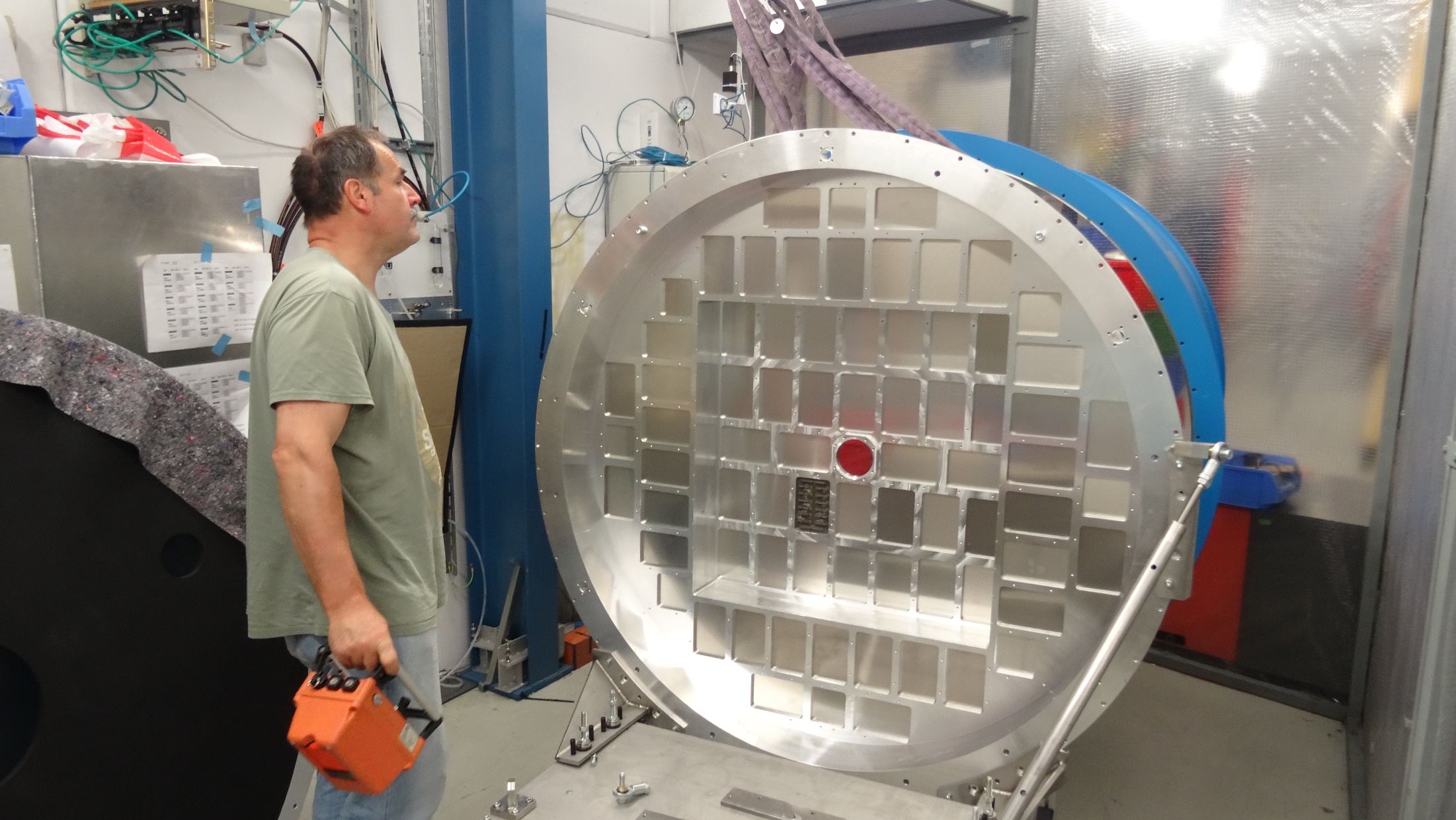